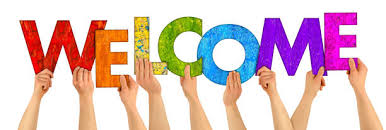 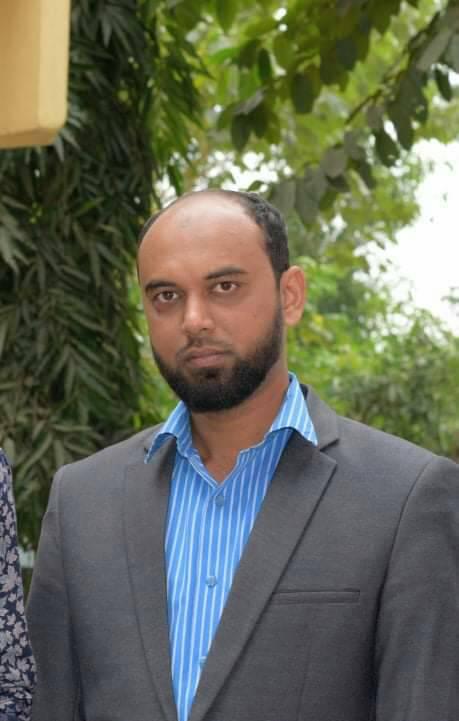 শিক্ষক পরিচিতি
গাজী মাহমুদুল হাসান
প্রভাষক 
ফিন্যান্স,ব্যাংকিং ও বিমা 
কানকিরহাট wWwMÖ K‡jR
মোবাইল নং-০১৮১৬৮০৪৪২৫
Email: gazilife@gmail.com
পাঠ পরিচিতি
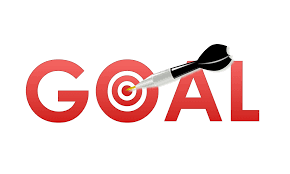 বিষয় : ফিন্যান্স, ব্যাংকিং ও বিমা ১ম পত্র
শ্রেণি : একাদশ
অধ্যায় : প্রথম (অর্থায়নের লক্ষ্য)
নিচের ছবি দুটিতে তোমরা কী মিল পাচ্ছো?
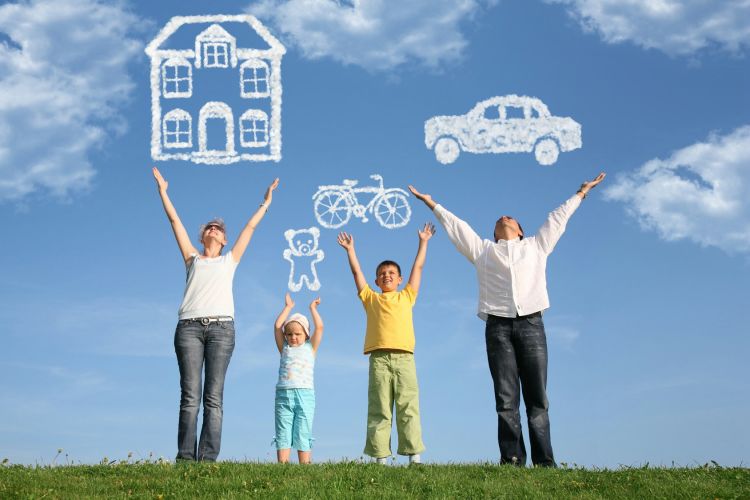 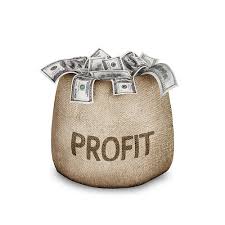 আর্থিক ব্যবস্থাপকের লক্ষ্য
জীবনের লক্ষ্য
আজকের পাঠ
অর্থায়নের লক্ষ্য বা উদ্দেশ্য
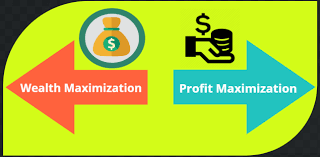 শিখনফল
অর্থায়নের লক্ষ্য সম্পর্কে বলতে  পারব।
মুনাফা সর্বাধিকরণ সম্পর্কে ব্যাখ্যা করতে পারবে।
সম্পদ সর্বাধিকরণ সম্পর্কে ব্যাখ্যা করতে পারবে।
ফার্মের মূল লক্ষ্য সম্পর্কে ব্যাখ্যা করতে পারবে।
অর্থায়নের লক্ষ্য
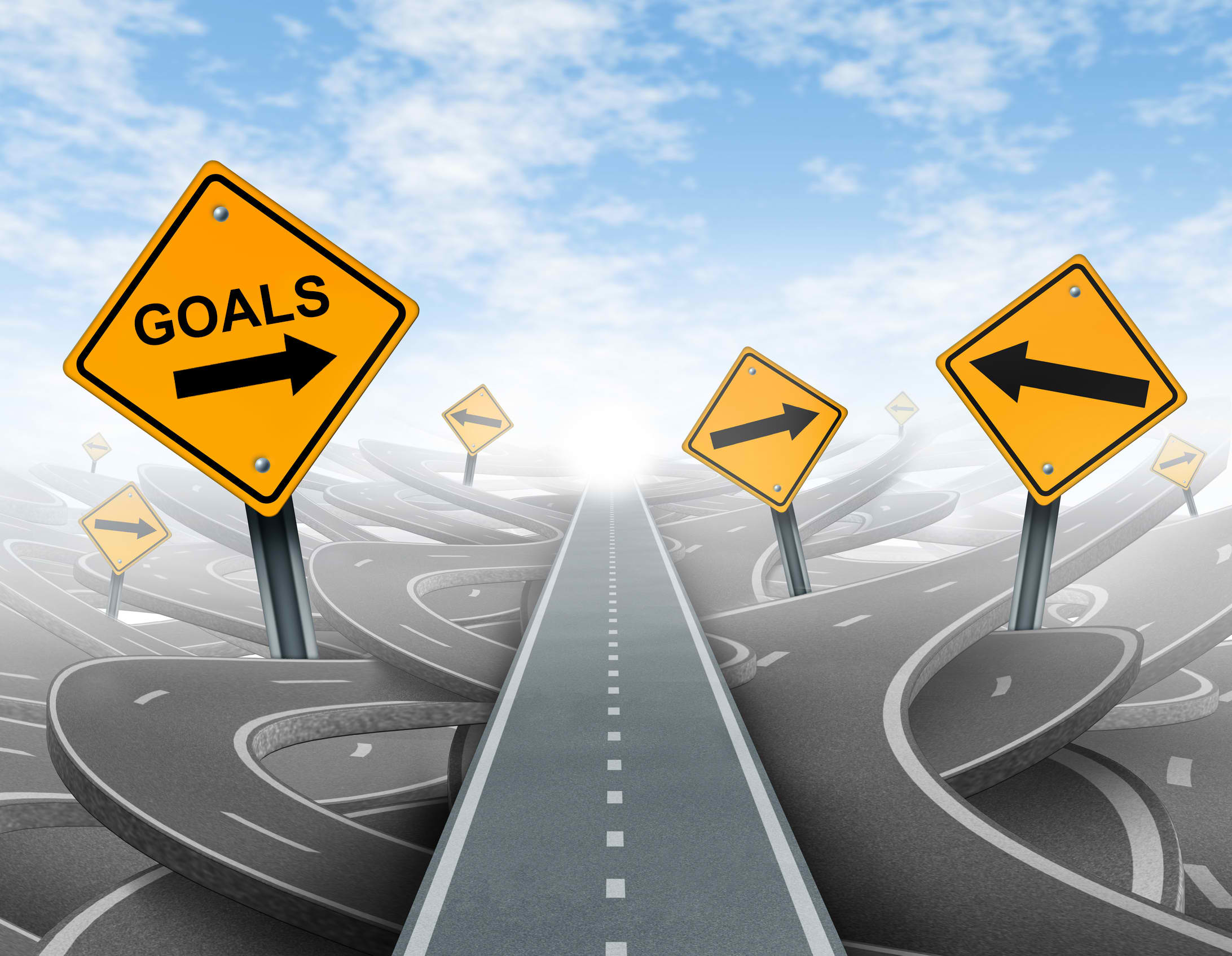 একজন আর্থিক ব্যবস্থাপক এমনভাবে প্রতিষ্ঠান পরিচালনা করা উচিত যা প্রতিষ্ঠানের মালিকদের উদ্দেশ্য অর্জিত হয়। তাই যে কোন প্রতিষ্ঠানের একটি নিদিষ্ট লক্ষ্য বা উদ্দেশ্য থাকে। যথা- 
১) মুনাফা সর্বাধিকরণ 
২)  সম্পদ সর্বাধিকরণ
gybvdv me©vwaKiY
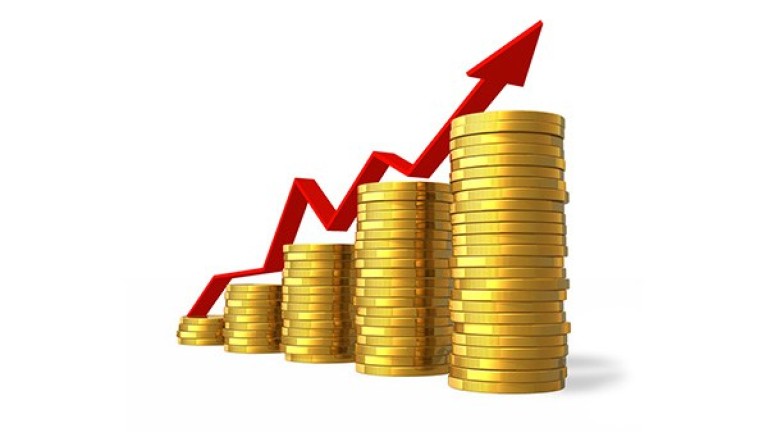 কোন প্রতিষ্ঠানের মুনাফার পরিমাণ বৃদ্ধি করাকে মুনাফা সর্বাধিকরণ বলে। অর্থাৎ একটি প্রতিষ্ঠানের চাহিদা সৃষ্টি করে, বিক্রয় বাড়িয়ে, খরচ হ্রাস করে এবং মূল্য বৃদ্ধি করে মুনাফা সর্বাধিকরণ করা যায়।
এক্ষেত্রে নিট মুনাফার থেকে লভ্যাংশ প্রদান না করে সংরক্ষণ করে রাখে। ফলে মুনাফা বৃদ্ধি হলেও শেয়ার মূল্য বৃদ্ধি হয় না।
উদাহরণঃ বিনিয়োগ মূল্য ৩০ টাকা। নিন্মে দুটি বিনিয়োগের শেয়ার প্রতি আয় দেয়া হলোঃ




মুনাফা সর্বাধিকরণের লক্ষ্য অনুযায়ী কোনটিতে বিনিয়োগ করবেন?
উত্তরঃ খ। কারণ মুনাফা বেশি।
মুনাফা সর্বাধিকরণ কেন ফার্মের লক্ষ্য হওয়া উচিত-
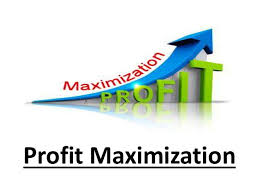 আর্থিক দক্ষতার মাধ্যমে মুনাফা বৃদ্ধি করা যায়।
 সম্পদের সুষ্ঠ ব্যবহার করে মুনাফা বৃদ্ধি করা যায়।
 শেয়ার প্রতি আয় বৃদ্ধি করা যায়।
m¤ú` me©vwaKiY
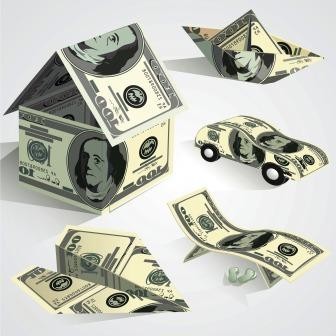 সম্পদ সর্বাধিকরণ বলতে শেয়ার মূল্য বৃদ্ধিকরণকে বুঝায়। অর্থাৎ শেয়ার হোল্ডারদের নিট বর্তমান মূল্য বৃদ্ধিকরণকে সম্পদ সর্বাধিকরণ বলে।
এক্ষেত্রে শেয়ার মূল্য বৃদ্ধি হওয়ায় শেয়ারহোল্ডাররা বেশি দামে বিক্রি করে। ফলে ফার্মের সম্পদ বাড়ে তাই ফার্ম বড় ও ব্যবসায় পরিধি বড় হয়।
উদাহরণঃ বিনিয়োগ মূল্য 30 টাকা। নিন্মে দুটি বিনিয়োগের শেয়ার প্রতি আয় দেয়া হলোঃ




   সম্পদ সর্বাধিকরণের লক্ষ্য অনুযায়ী কোনটিতে বিনিয়োগ করবেন?
উত্তরঃ ক। কারণ পূণরায় বিনিয়োগ করা যাবে ।
একক কাজ
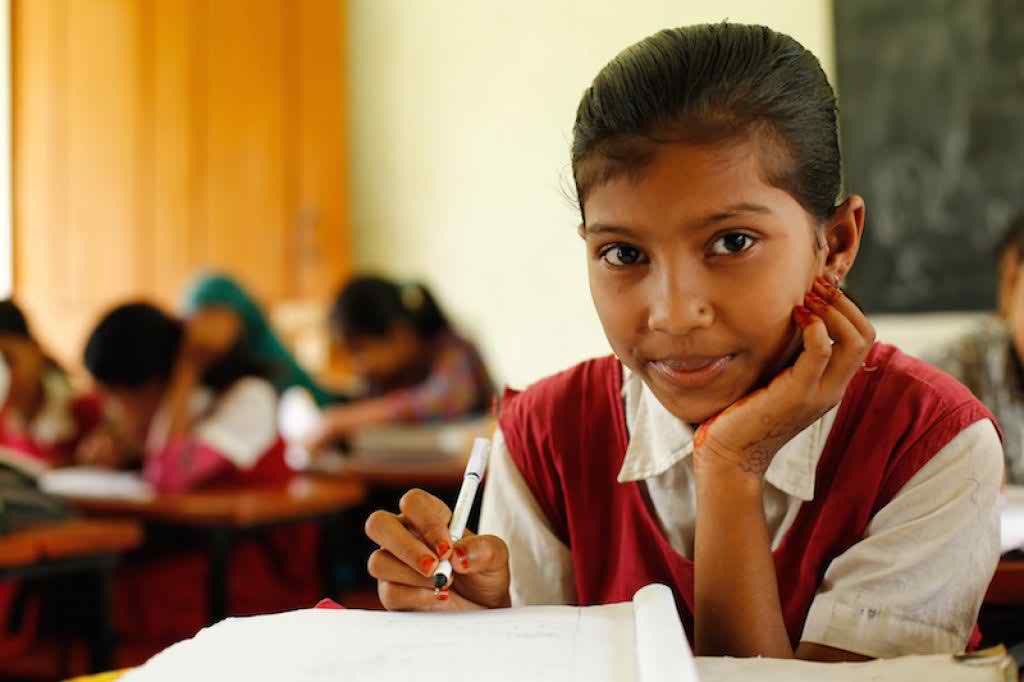 অর্থায়নের লক্ষ্য কয়টি?
উত্তরঃ ২টি
সম্পদ সর্বাধিকরণ কেন প্রতিষ্ঠানের  লক্ষ্য হওয়া উচিত-
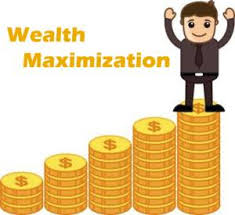 সময় ও অর্থের মূল্য বিবেচনা করার ফলে নিট বর্তমান মূল্য বৃদ্ধি পায়।
 নগদ প্রবাহ বিবেচনা করার ফলে প্রতিষ্ঠানের শেয়ার মূল্য বৃদ্ধি পায়।
 ঝুঁকি বিবেচনা করার ফলে দীর্ঘমেয়াদি সঠিক বিনিয়োগ সিদ্ধান্ত নেওয়া যায়।
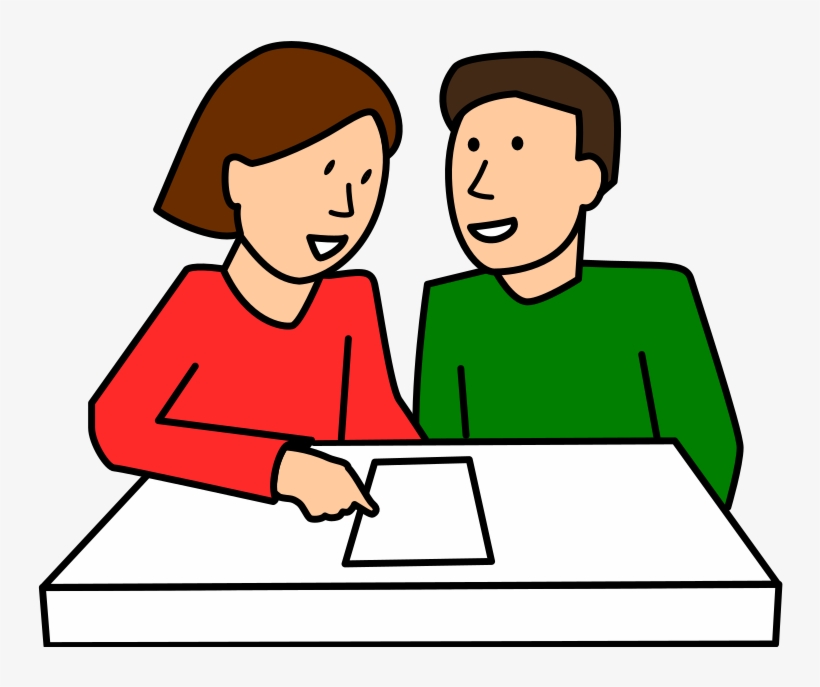 জোড়ায় কাজ
শেয়ার প্রতি আয় বৃদ্ধি করে কোন সর্বাধিকরণের ক্ষেত্রে? ব্যাখ্যা কর।
উত্তরঃ মুনাফা সর্বাধিকরণ।
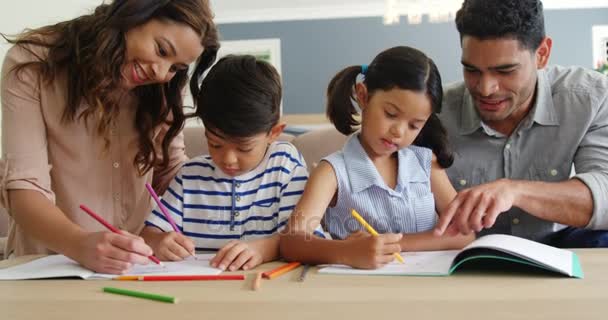 evwoi KvR
একটি ফার্মের মূল লক্ষ্য সম্পদ সর্বাধিকরণ, মুনাফা সর্বাধিকরণ নয়। উত্তরের স্বপক্ষে যুক্তি দেখাও।
ধন্যবাদ